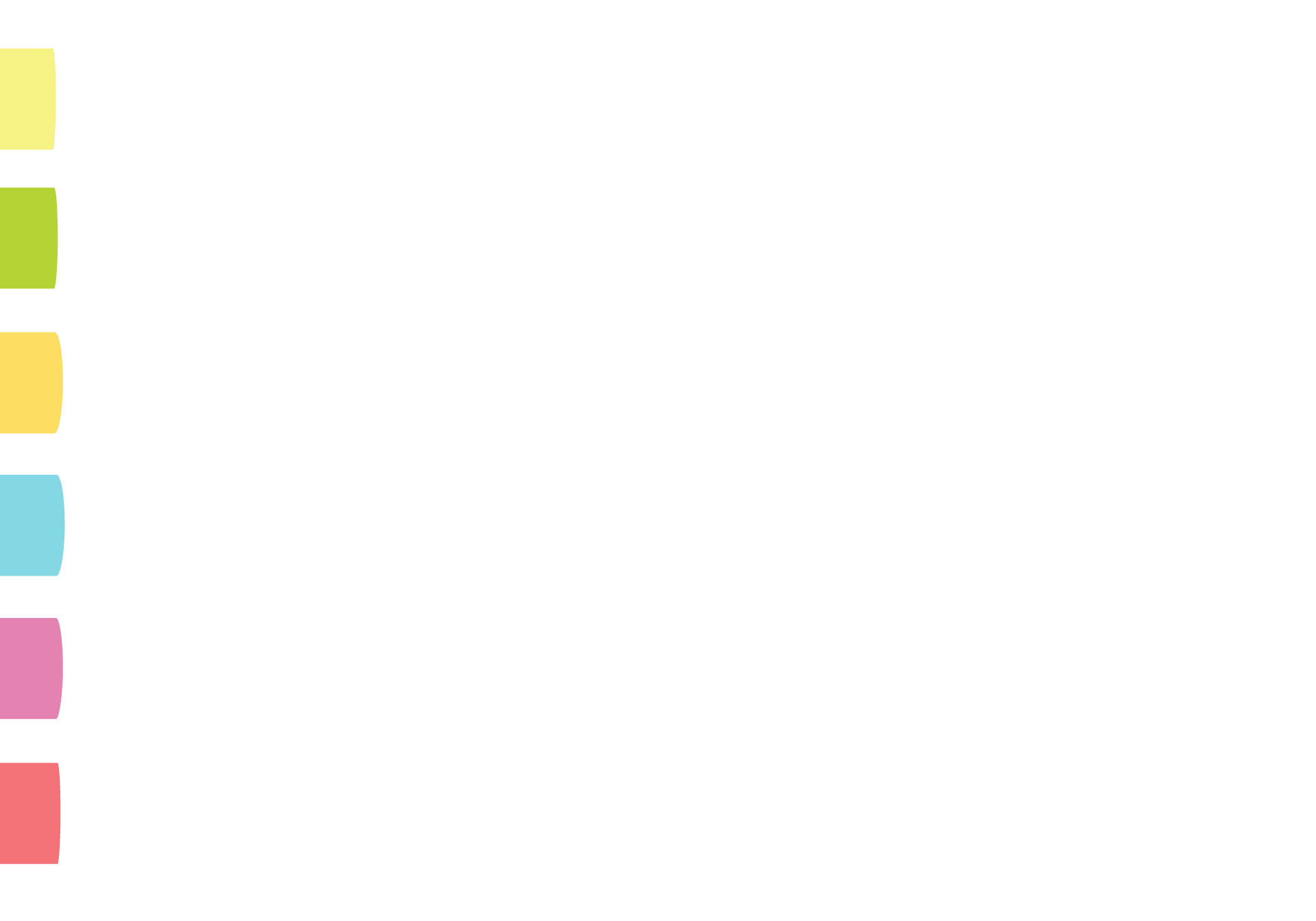 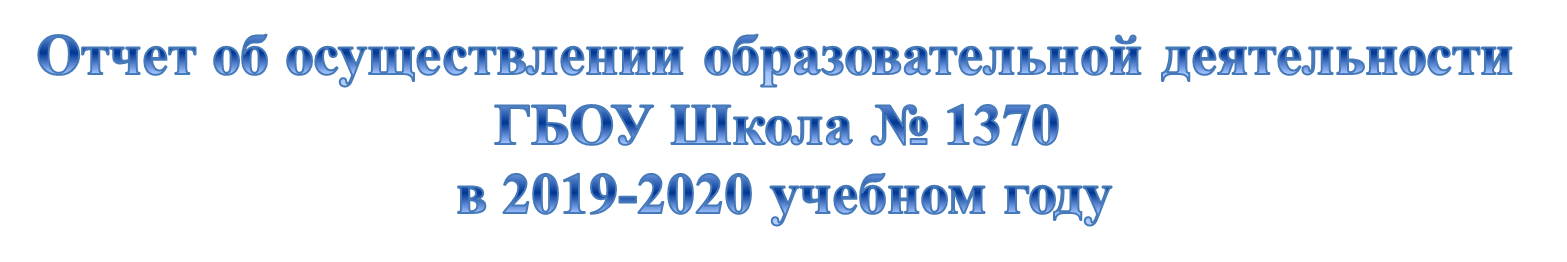 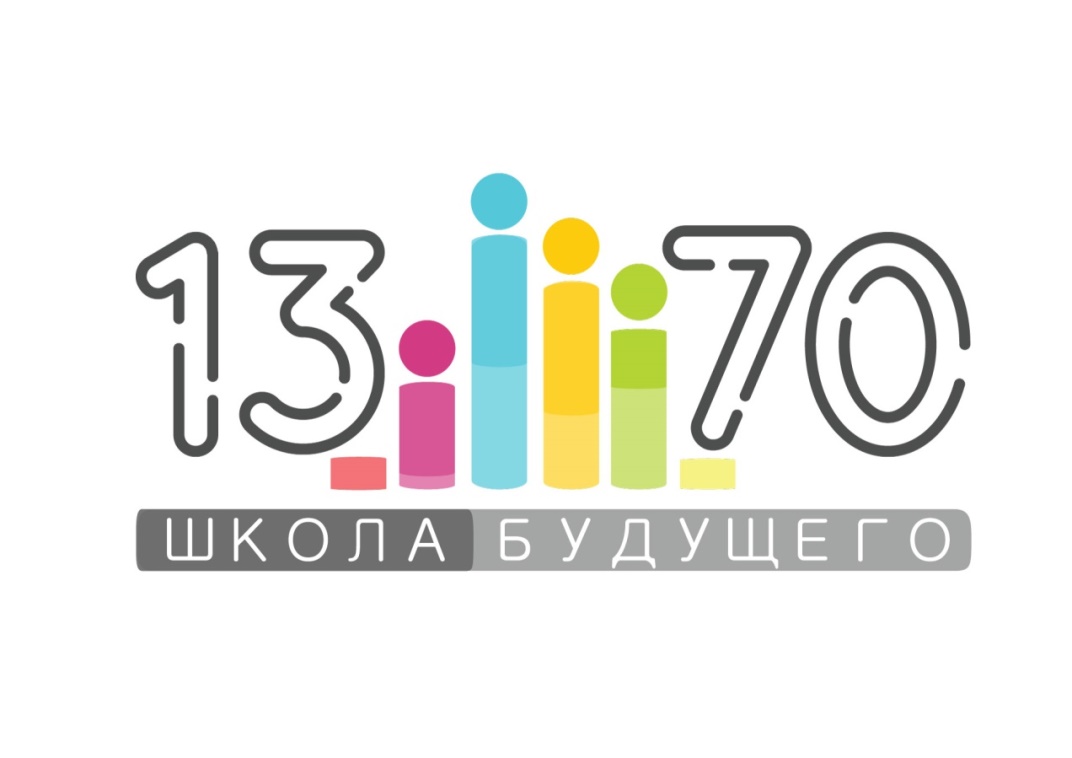 17.06.2022.
Заместитель директора 
ГБОУ Школа № 1370
Ю.А. Смоленская
Школа – ориентир современных возможностей образования
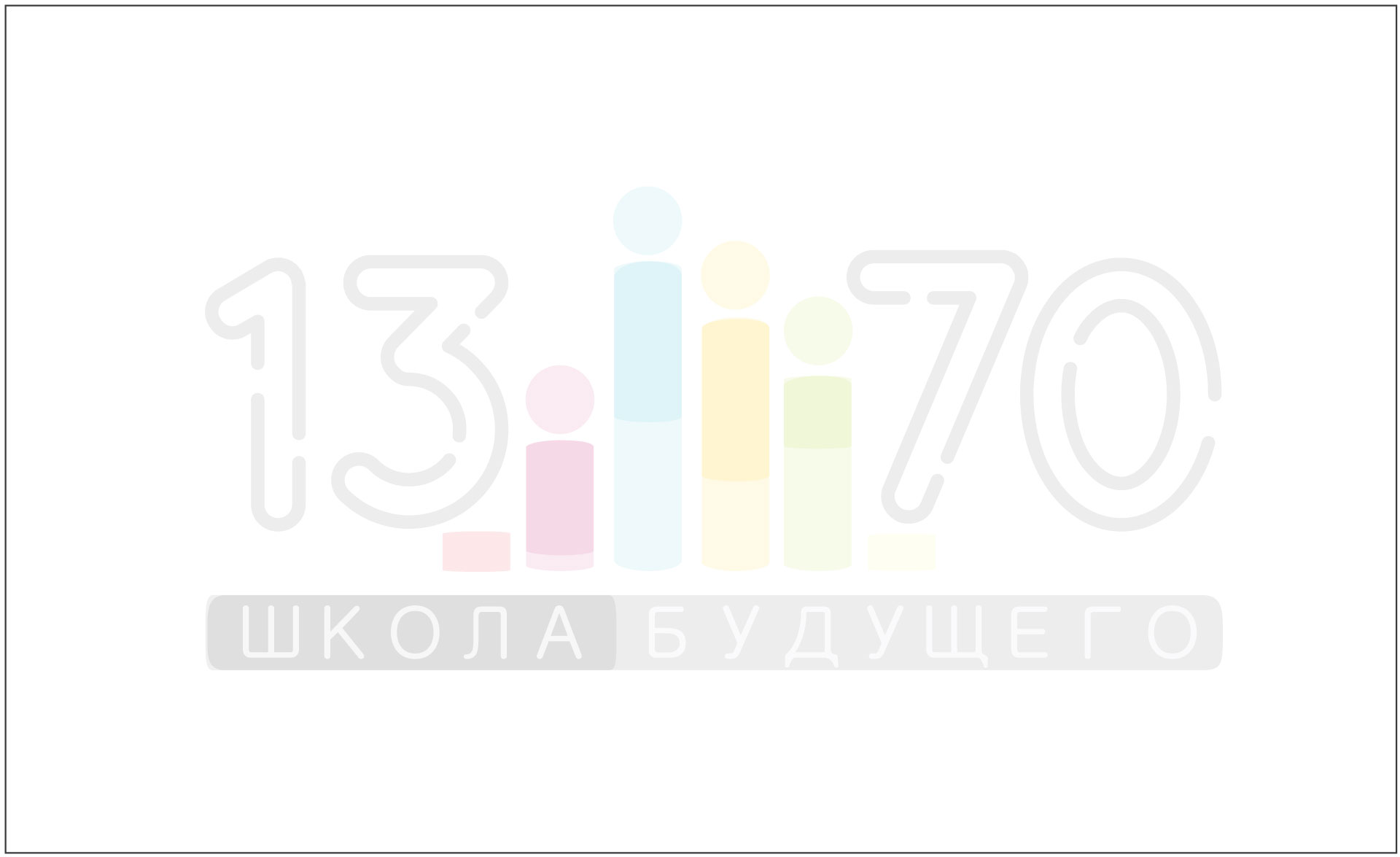 2
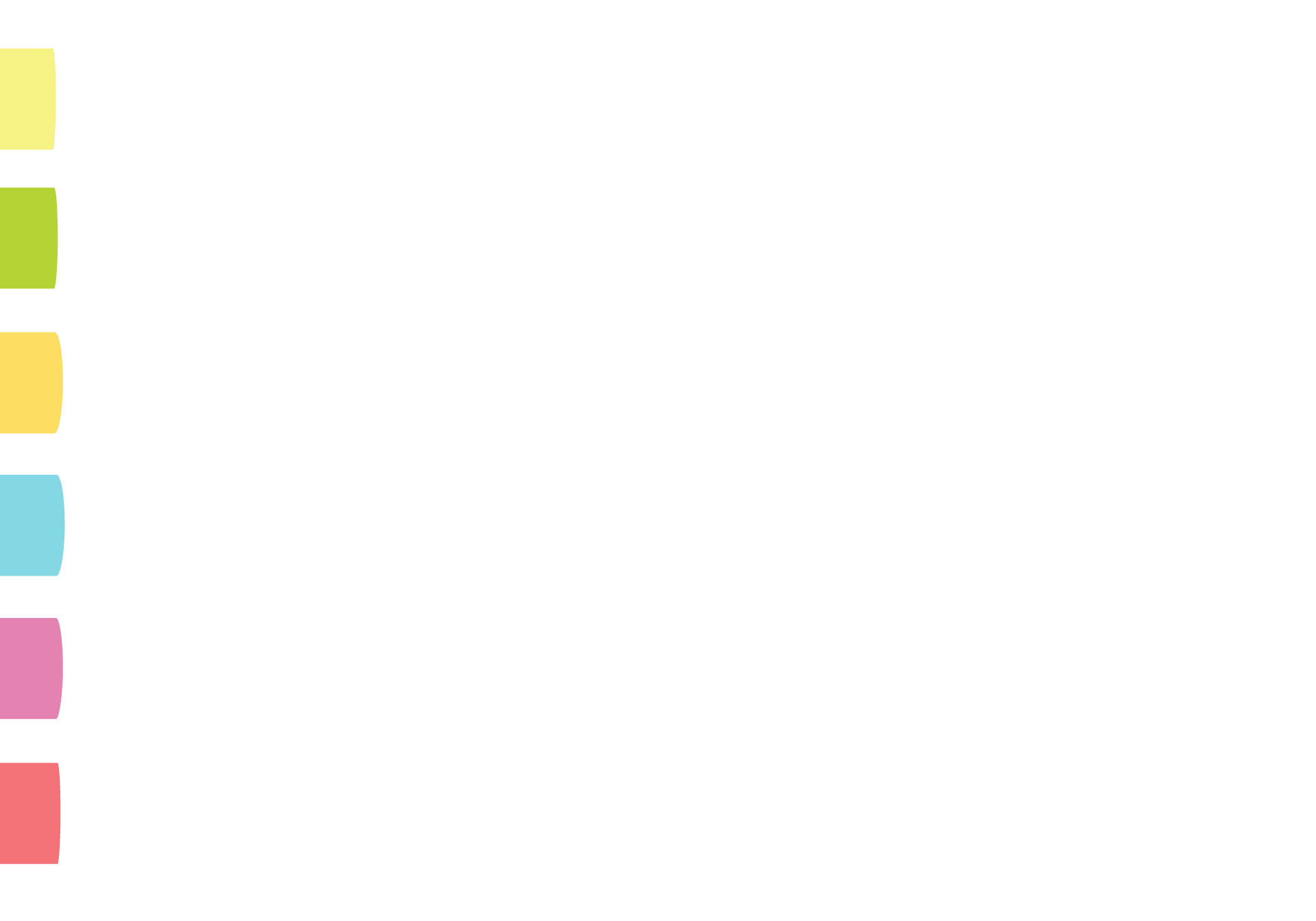 Школа – ориентир современных возможностей образования
Дошкольное образование
4 корпуса групп дошкольного возраста
общеразвивающей направленности;
комбинированной направленности;
раннего возраста до 3-х лет;
инклюзивной направленности;
группы кратковременного пребывания;
семейный детский сад.
3
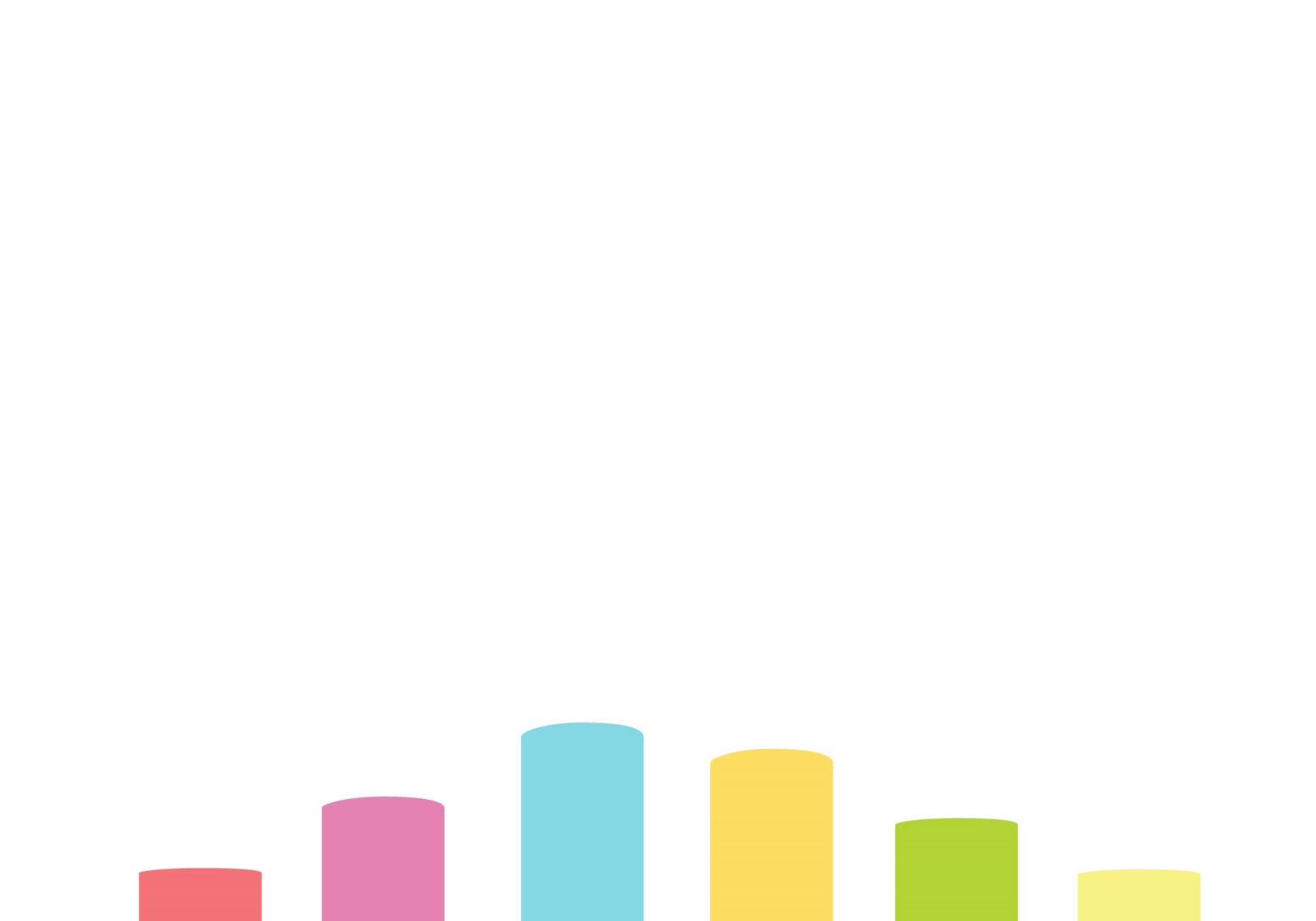 Школа – ориентир современных возможностей образования
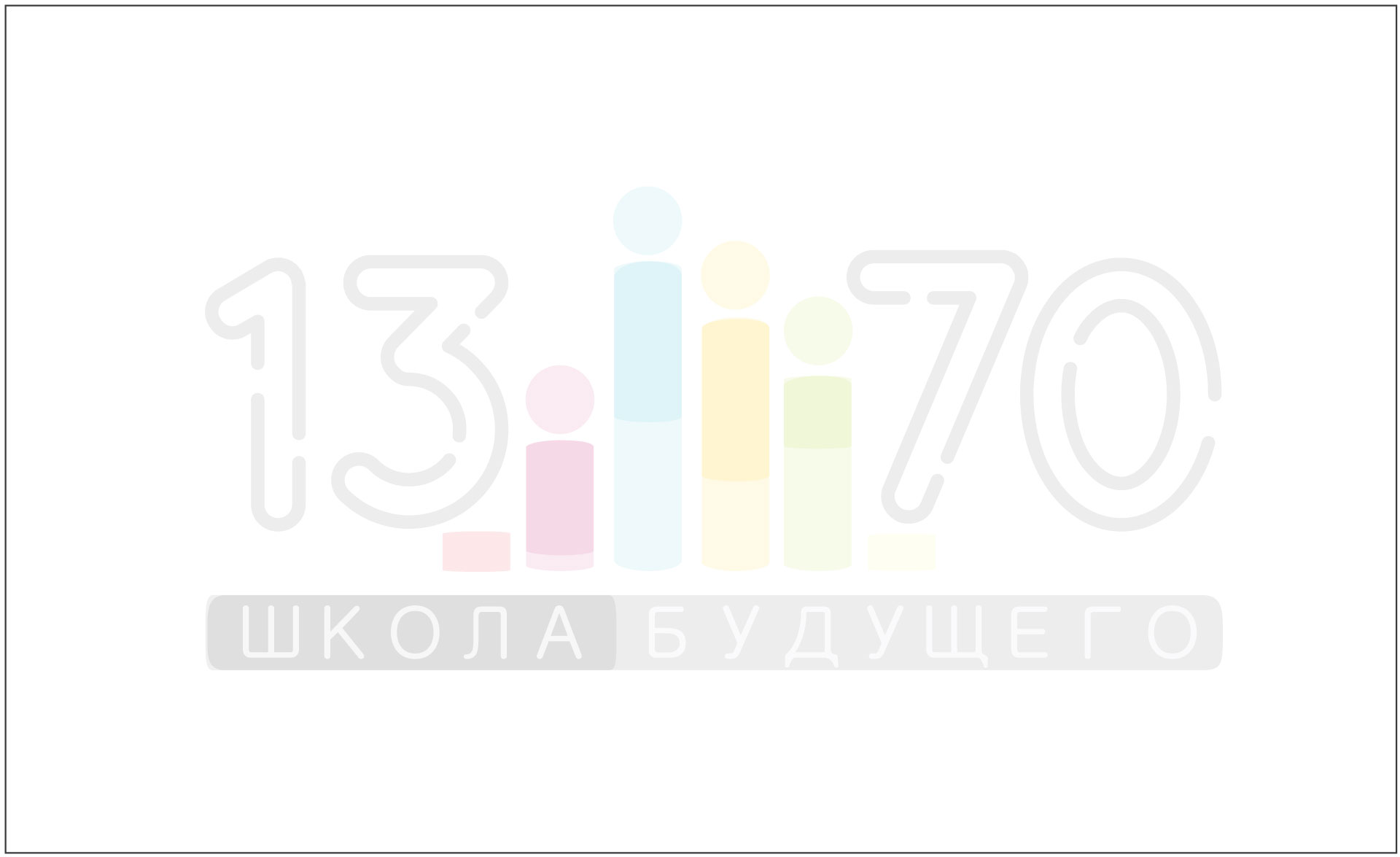 Начальное общее образование
2 корпуса 1-4 классов
общеобразовательные;
искусств;
инженерно-математическое направление;
с углубленным изучением английского языка;
эффективной начальной школы;
4
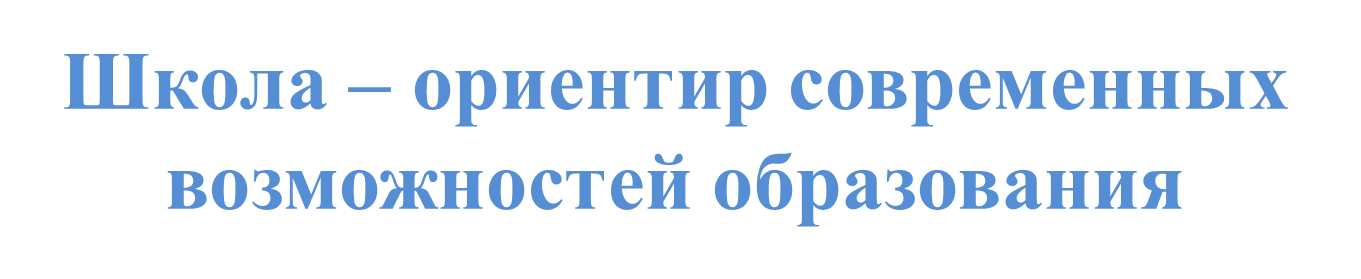 Основное общее образование, среднее общее образование
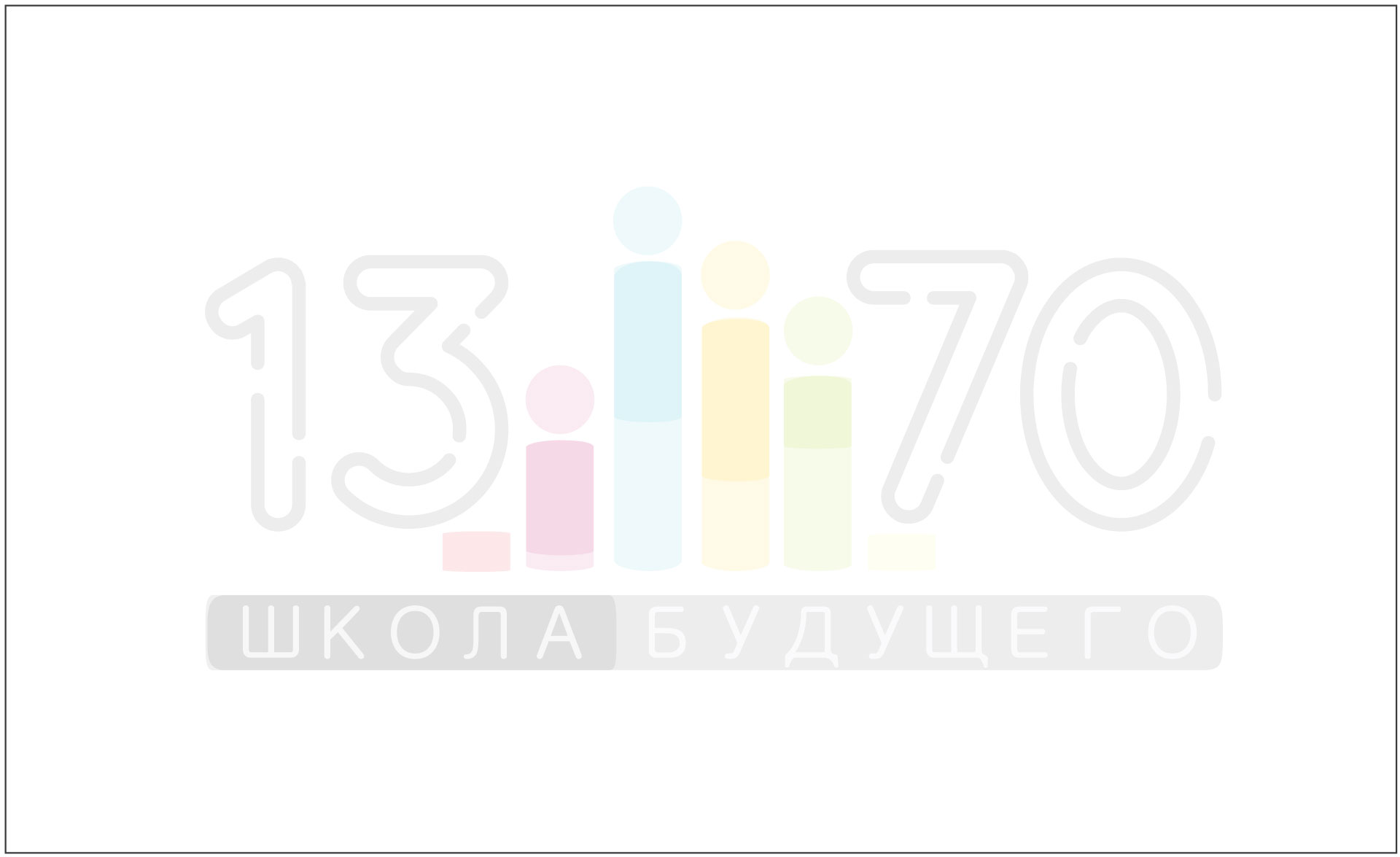 1 корпус 5-7 классов
общеобразовательные;
математическая вертикаль;
углубленное изучение английского языка;
выпуск эффективной начальной школы;
прокадетский и кадетский класс;
вертикали городских проектов (лингвистическая, медиа, IT)
5
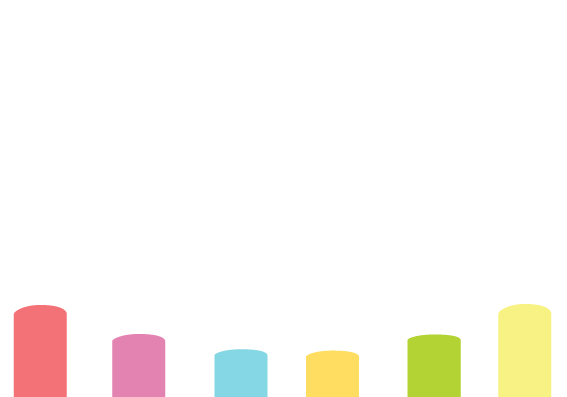 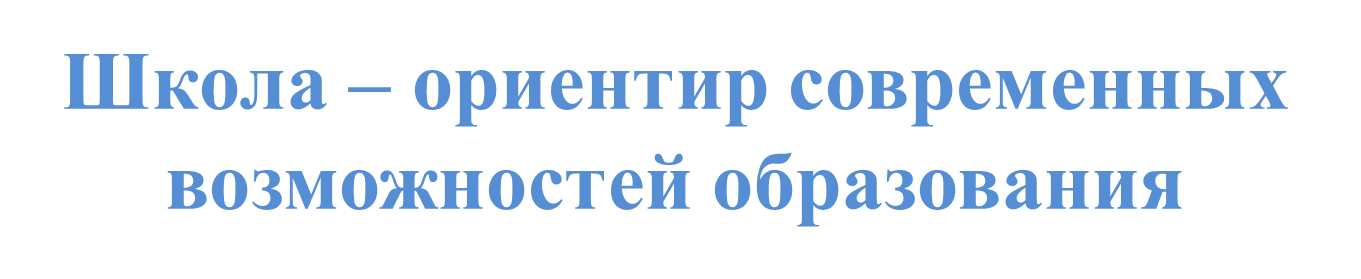 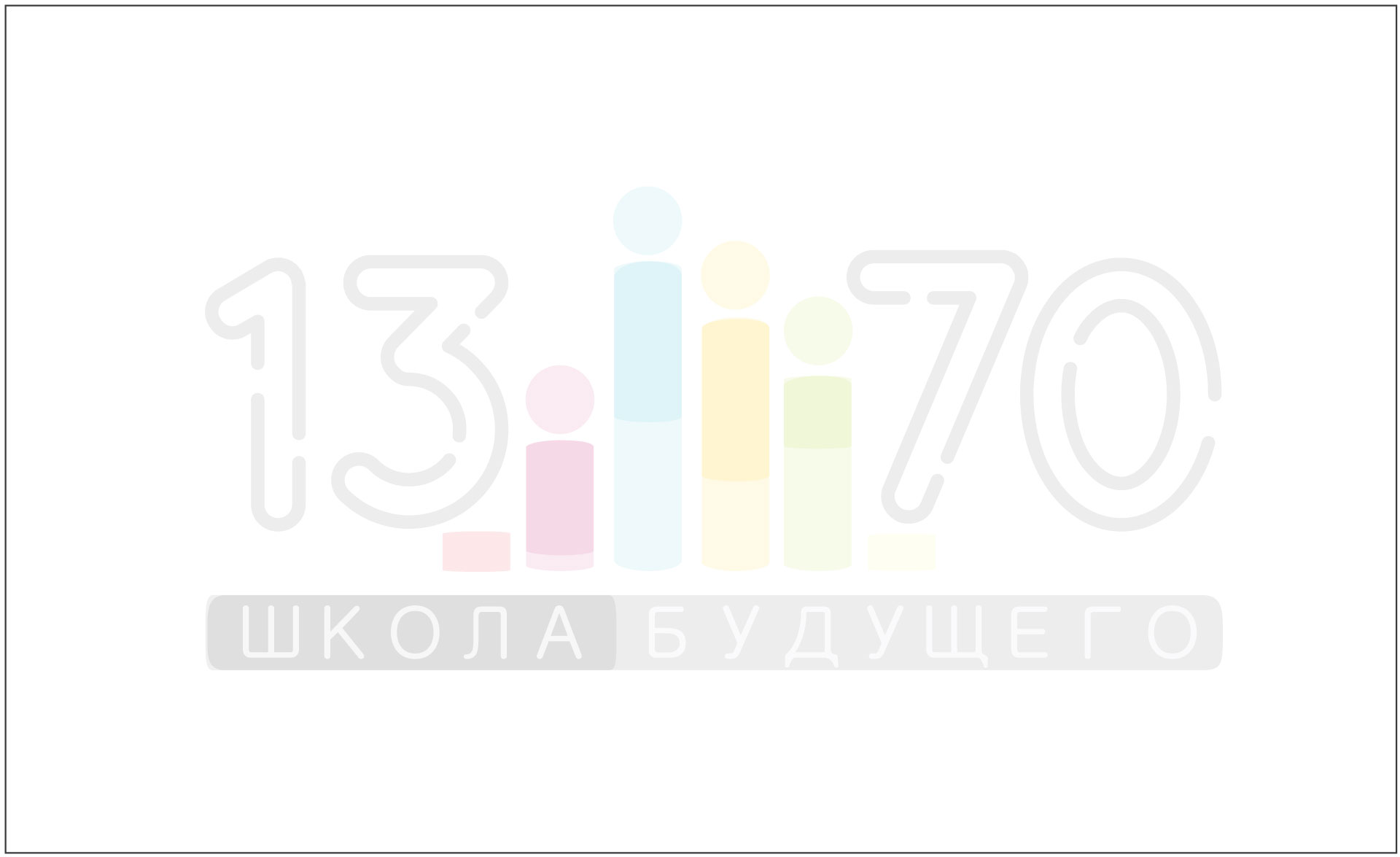 1 корпус 8-11 классов
общеобразовательный; универсальный
математическая вертикаль;
гуманитарный;
социально-экономический;
технологический;
естественно-научный;
кадетский класс;
инженерный класс; ИТ класс;
 Новый педагогический класс; Предпринимательский класс
6
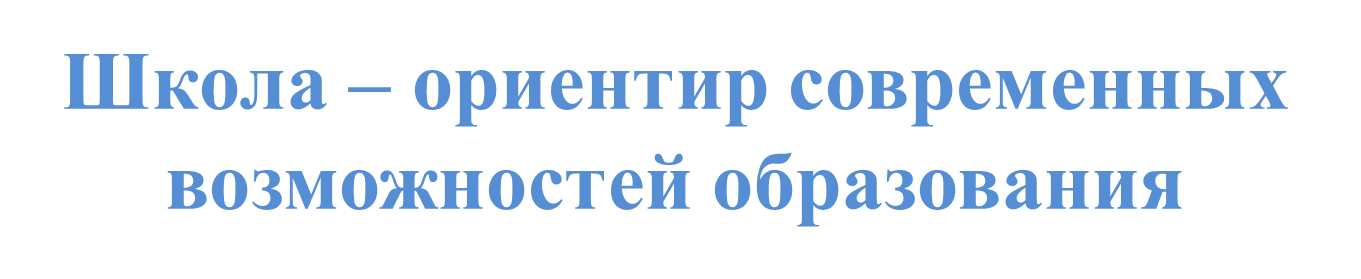 Воспитание, социализация, инициатива
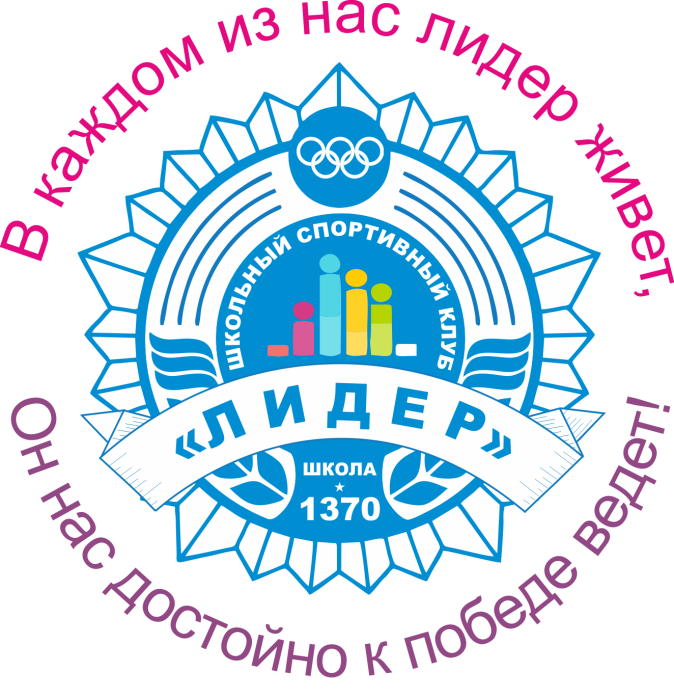 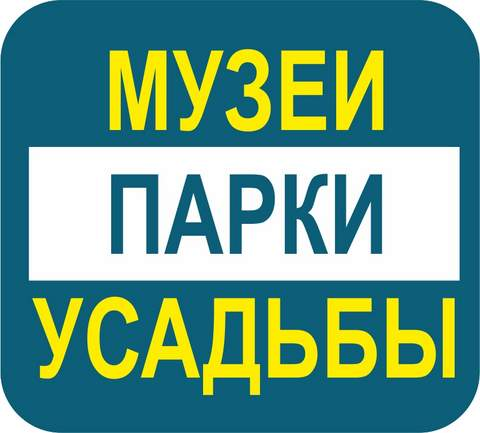 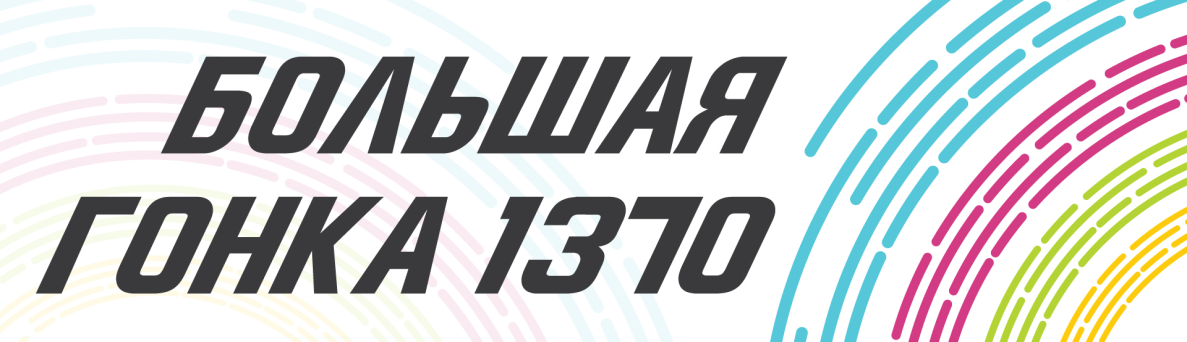 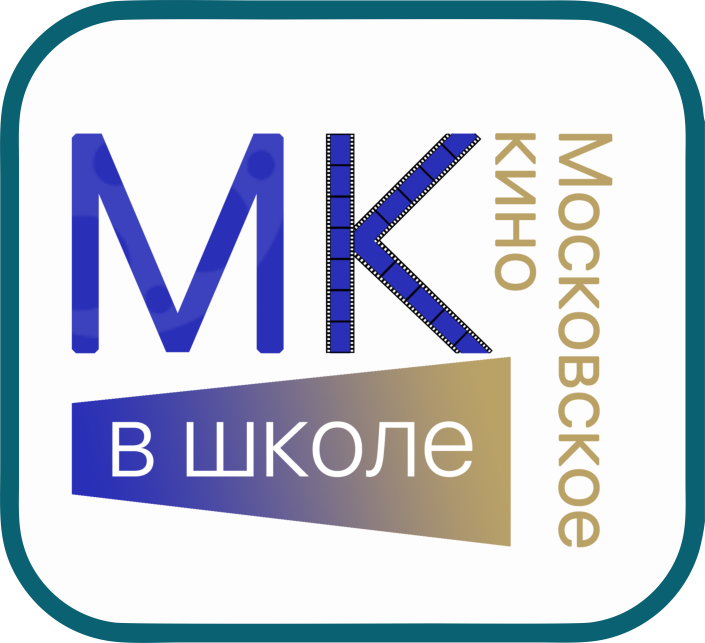 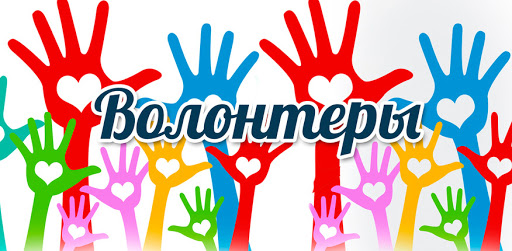 7
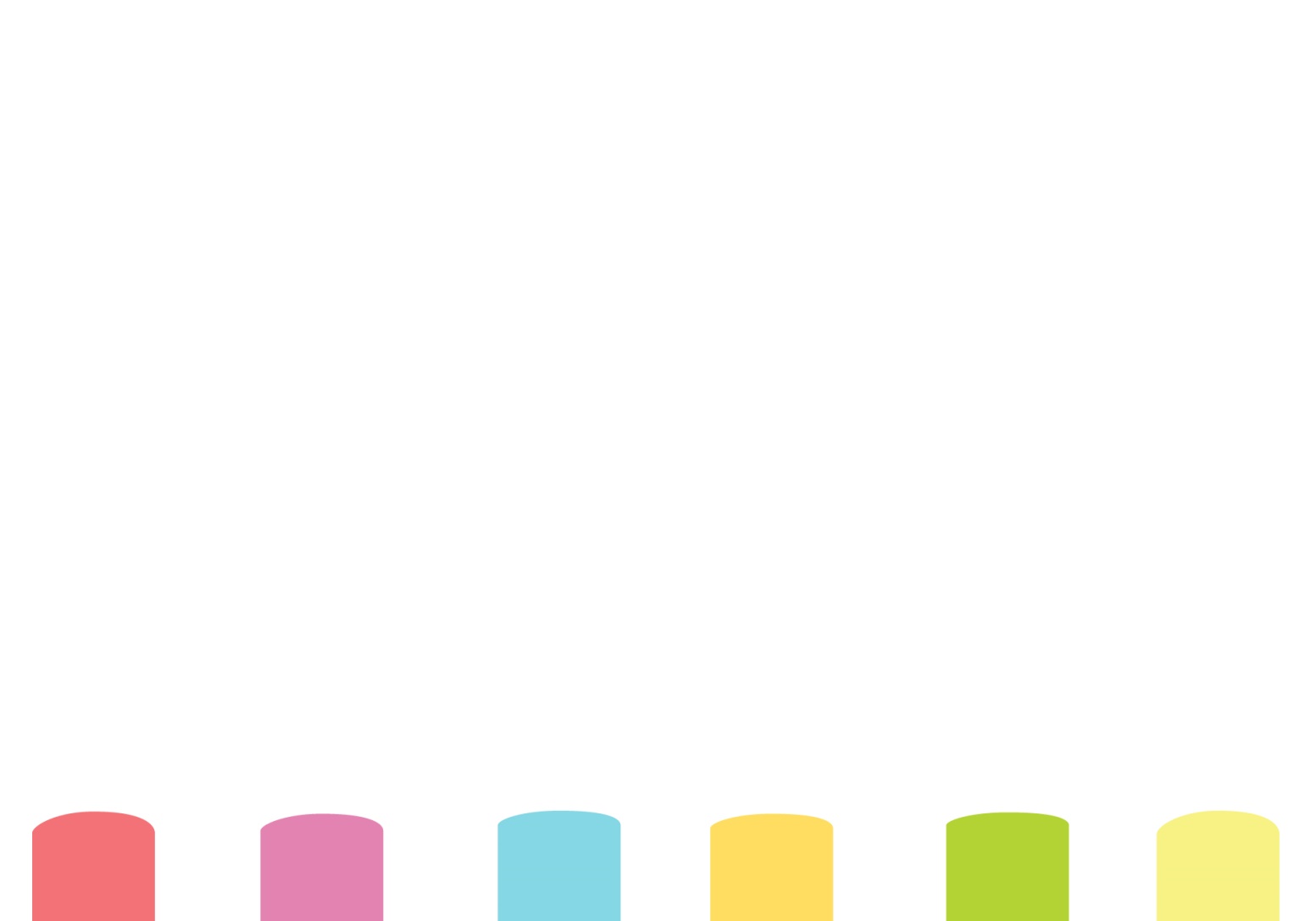 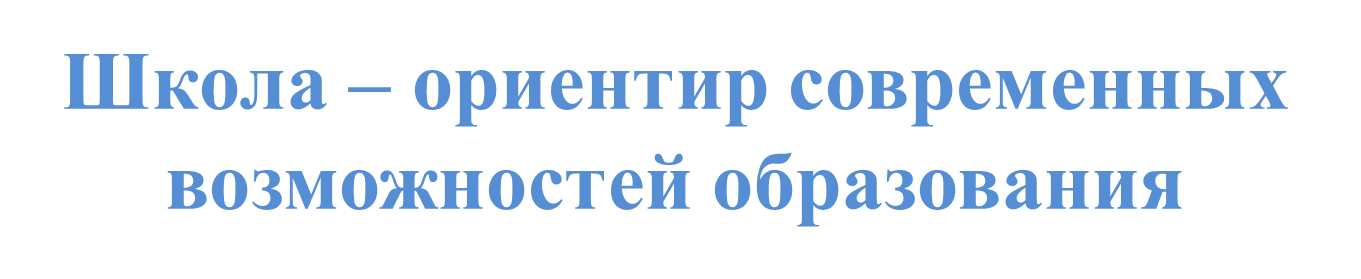 Волонтерский отряд «Единство Сердец»
Основная цель волонтерской деятельности в ГБОУ Школа № 1370 – пропаганда идей добровольческого труда на благо общества и привлечение молодежи к решению социально значимых проблем
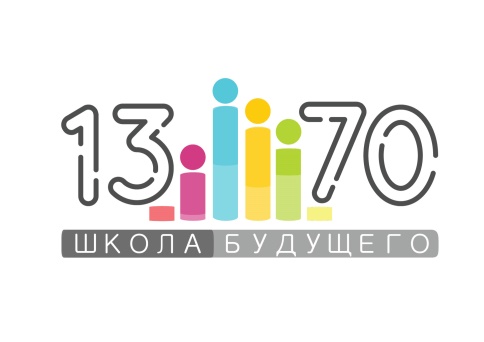 8
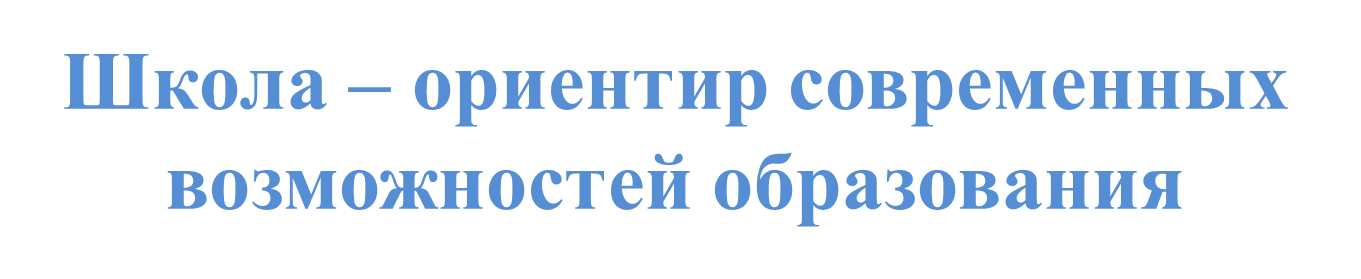 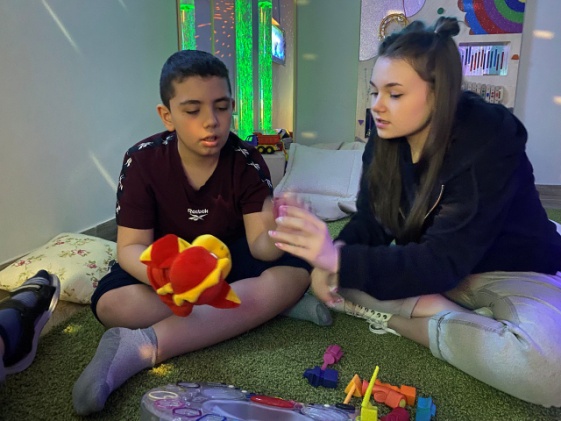 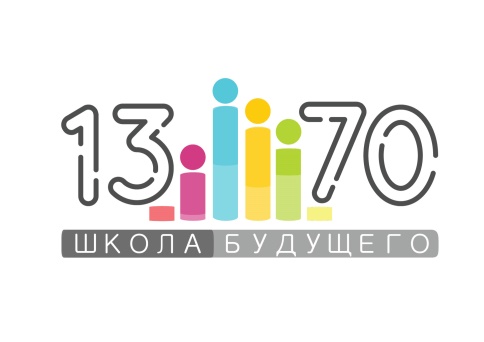 Социальная помощь
Воспитание духовно-нравственных ориентиров у школьников
 Коммуникация с представителями различных поколений 
Сотрудничество с фондами «Дом с маяком», «Вера», «Цвет жизни» и т.д.
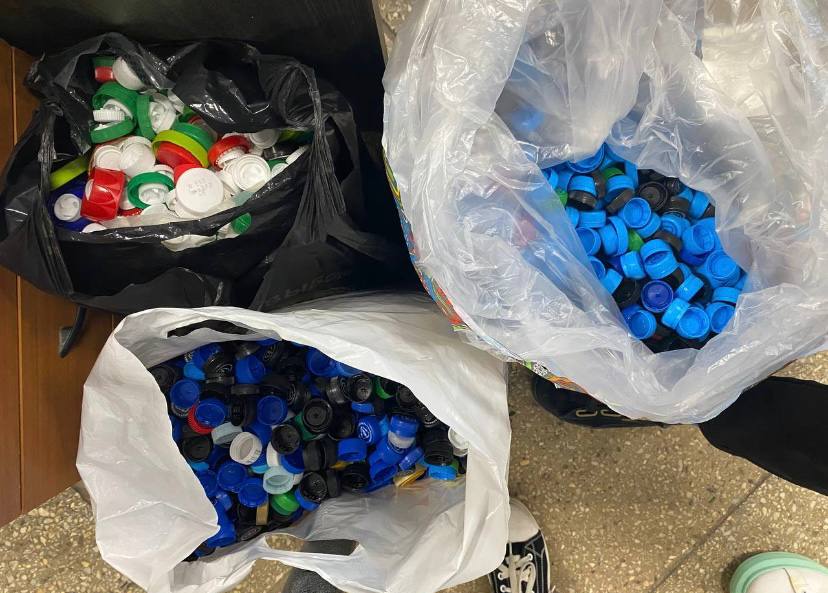 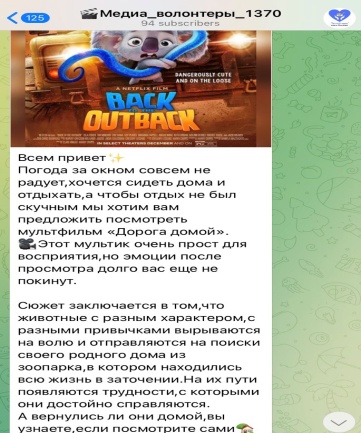 Медиа – сопровождение
Волонтеры - экологи
Развитие навыков и талантов в сфере медиа
Обучение основам ведения блогов, телеграм-каналов
Участие в выездных городских и региональных мероприятиях в роли медиа-волонтера
Создание эко-отряда
Участие в акциях «Бумажный бум», «Добрые крышечки»
Осознанное отношение к природе
9
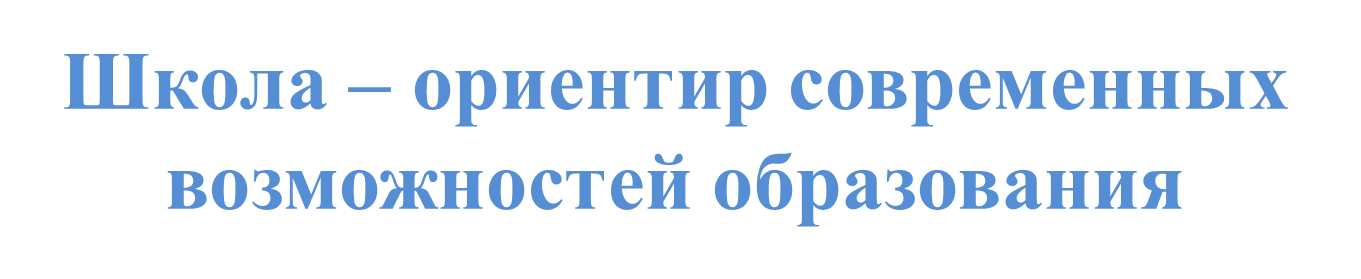 Ученики - вожатые
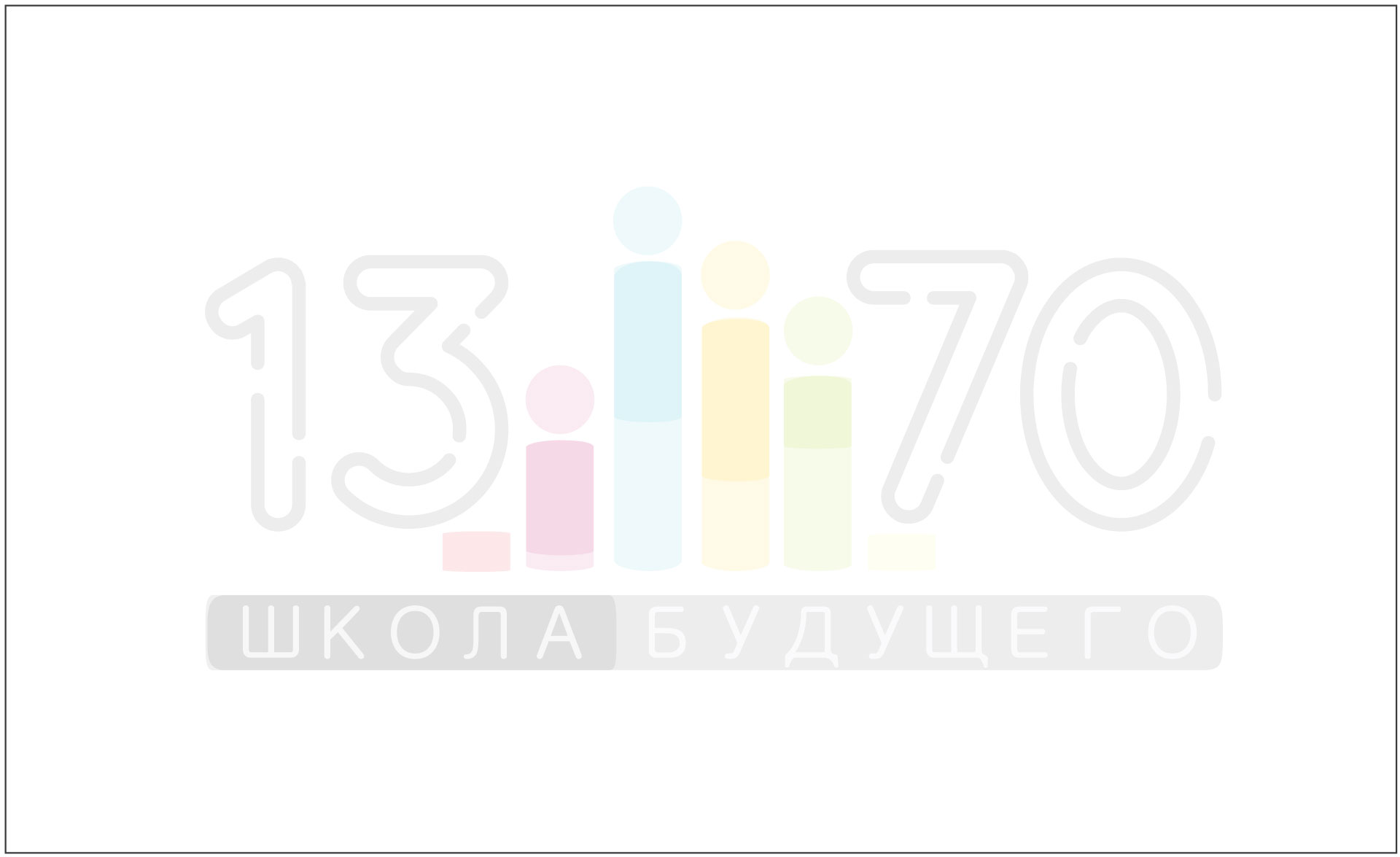 Возможность учащимся попробовать себя в роли вожатого или наставника для воспитанников начальной школы или детского сада
Школа участвует в городском проекте «профессиональное обучение без границ» в рамках которого, ученики старшей школы проходят курсы по вожатской деятельности. Это отличная возможность получить знания и опыт  в данной сфере.
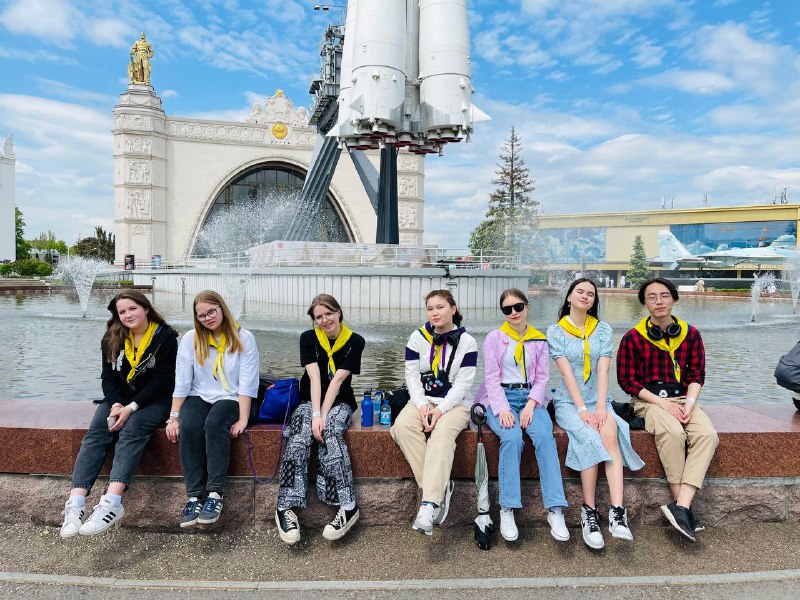 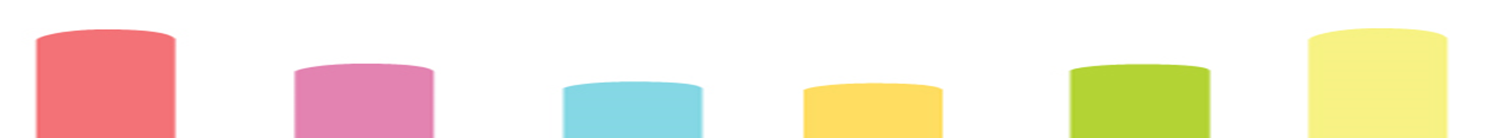 10
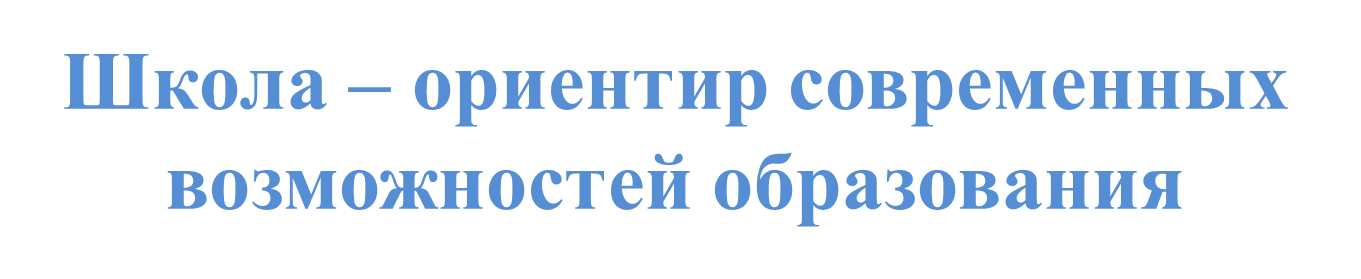 Организованы военные сборы на базе учебно-методического центра военно-патриотического воспитания молодежи Авангард (парк патриот, Одинцовский район).
Ребята в течение 5 дней освоили программу военных сборов и прошли военно-медицинскую, строевую, огневую, тактическую и другие виды подготовки. Для курсантов были организованы лекции приглашенных спикеров, интерактивное занятие «Межкультурная коммуникация», творческий конкурс.
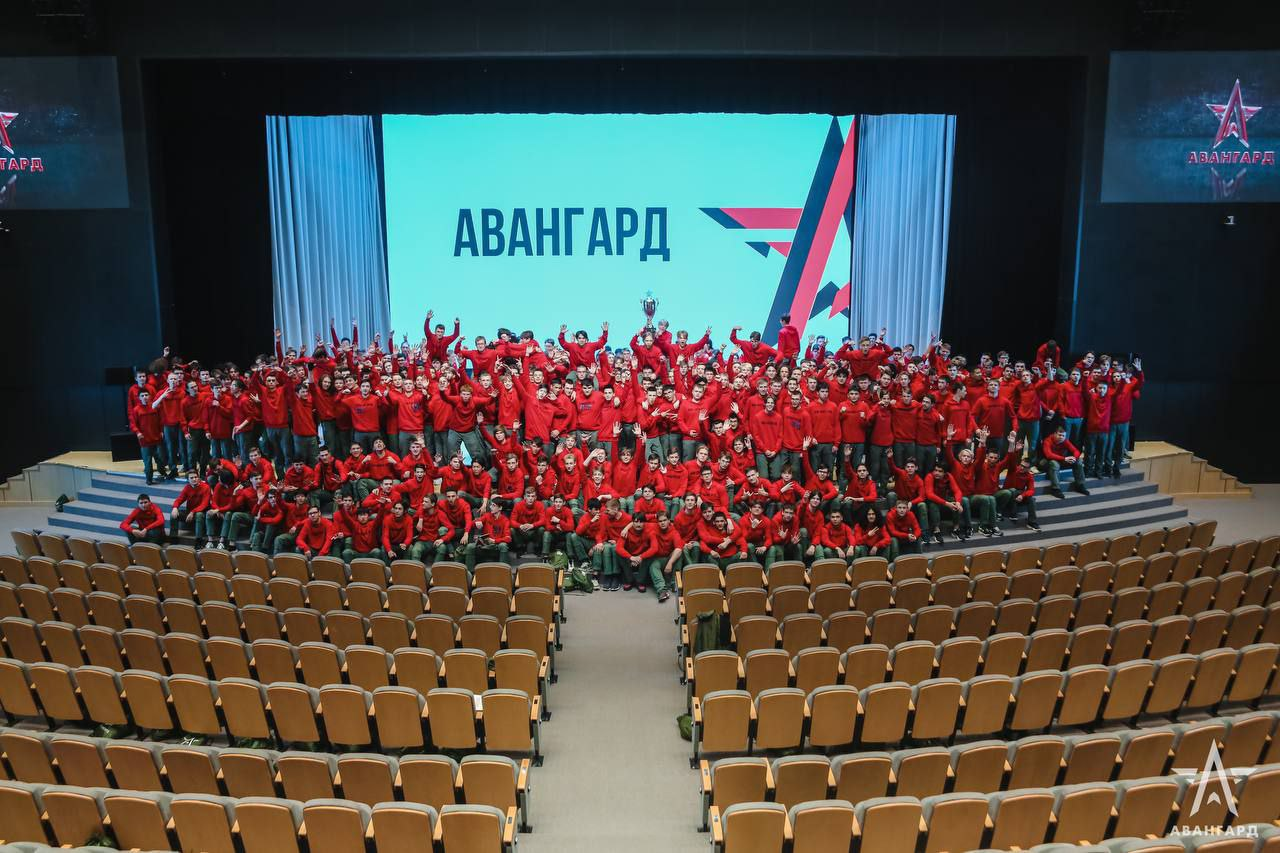 11
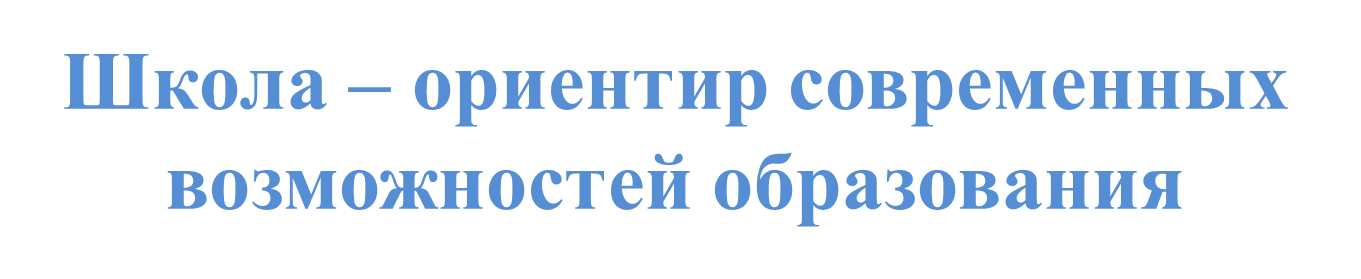 Профильное обучениеТехнологический профильГуманитарный профильЕстественно-научный Социально-экономический профиль
Предпрофессиональное образованиеИнженерный класс (технологический профиль)Математическая вертикаль (технологический профиль)ИТ - класс (технологический профиль)Новый педагогический класс (гуманитарный профиль)Предпринимательский класс (социально-экономический)
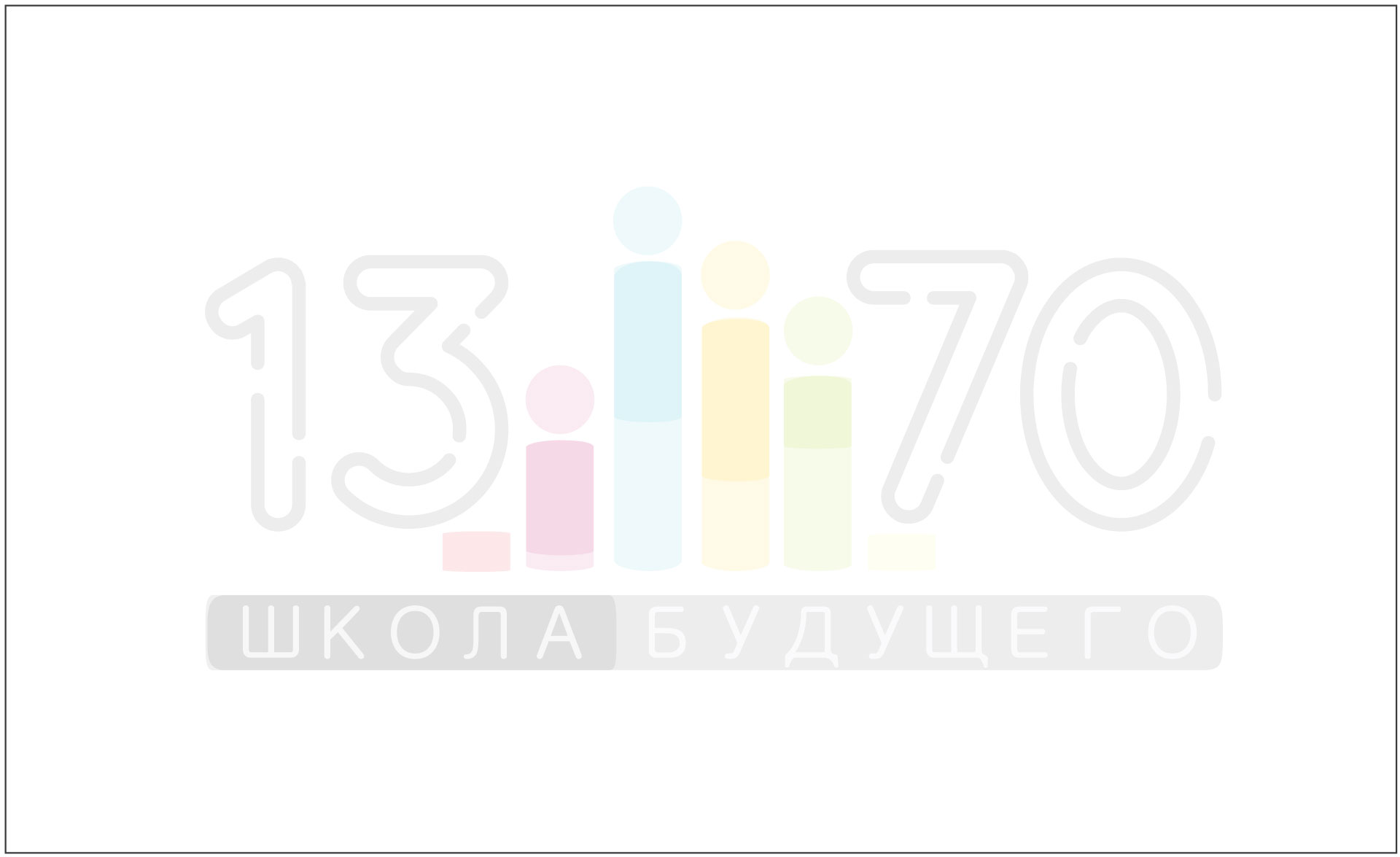 12
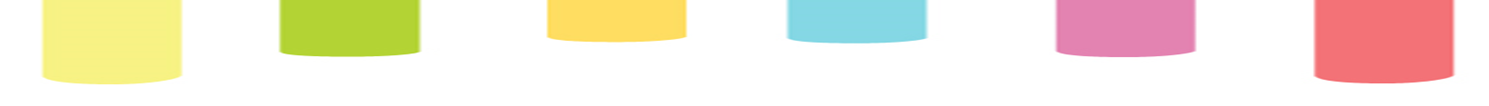 Предпрофессиональное образование
Задача проекта
Формирование у ученика умений и навыков, необходимых в будущей профессии
школа как интегратор всех ресурсов города для формирования умений и навыков обучающихся (выстроена система взаимодействия московских школ, колледжей, вузов и высокотехнологичных предприятий).
Создание возможности
для московских школьников знакомства и серьёзного понимания содержания, особенностей и перспективности профессии.
https://school.moscow/
13
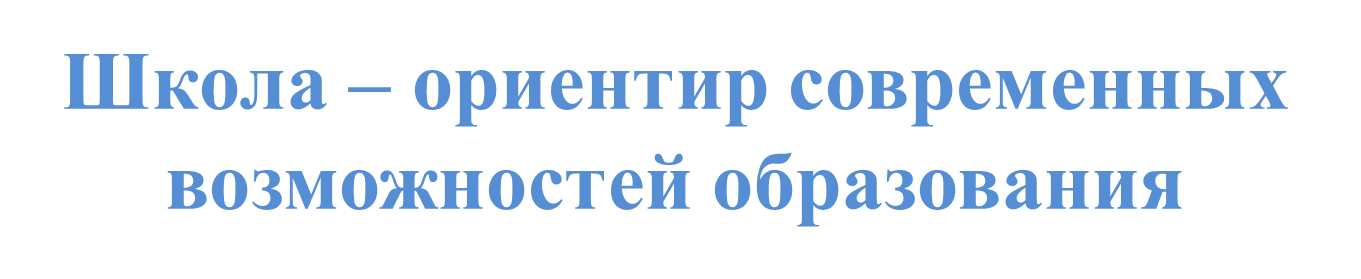 Задачи предпрофессиональных классов:
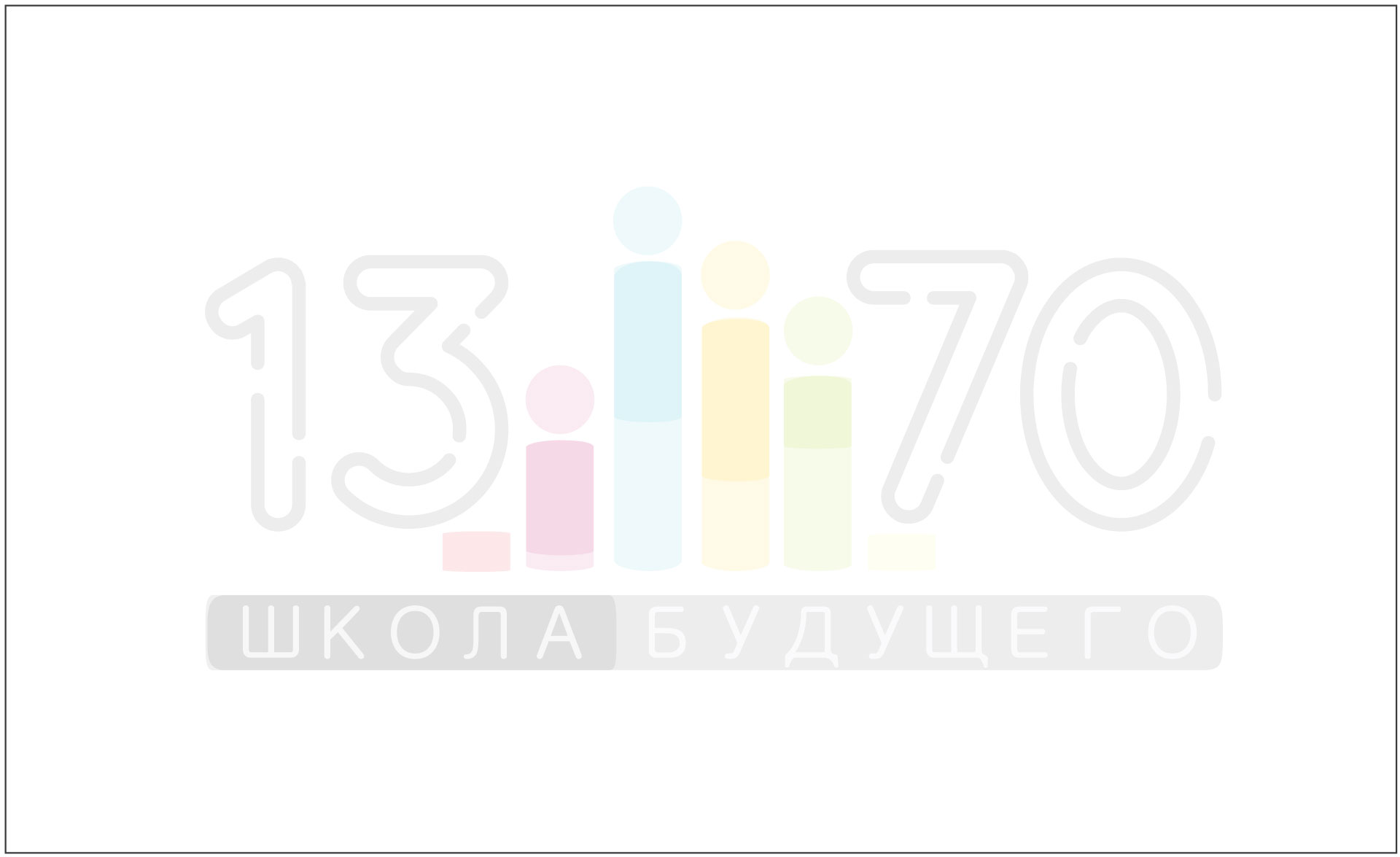 расширение практического содержания образовательных программ;
обучение с использованием высокотехнологичного оборудования;
 практическая и прикладная направленность проектов;
 результаты – предпрофессиональные умения и навыки для будущей профессии;
промежуточная аттестация на основе оценки реальных умений;
  независимая оценка образовательных результатов;
 работа на основе договора с вузом и работодателями.
14
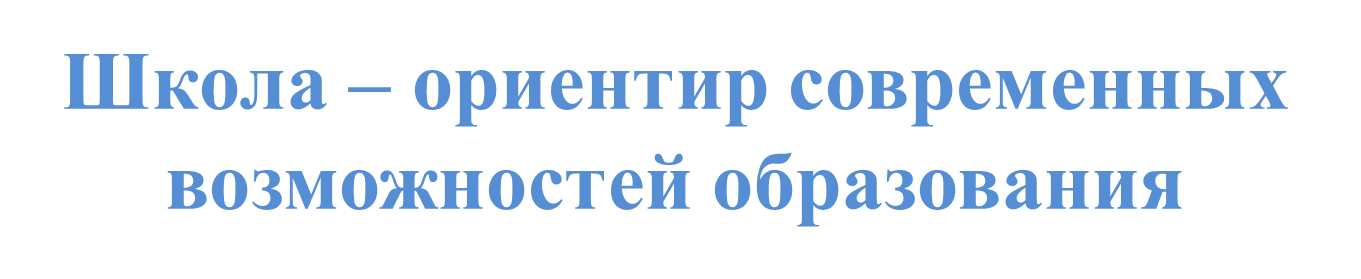 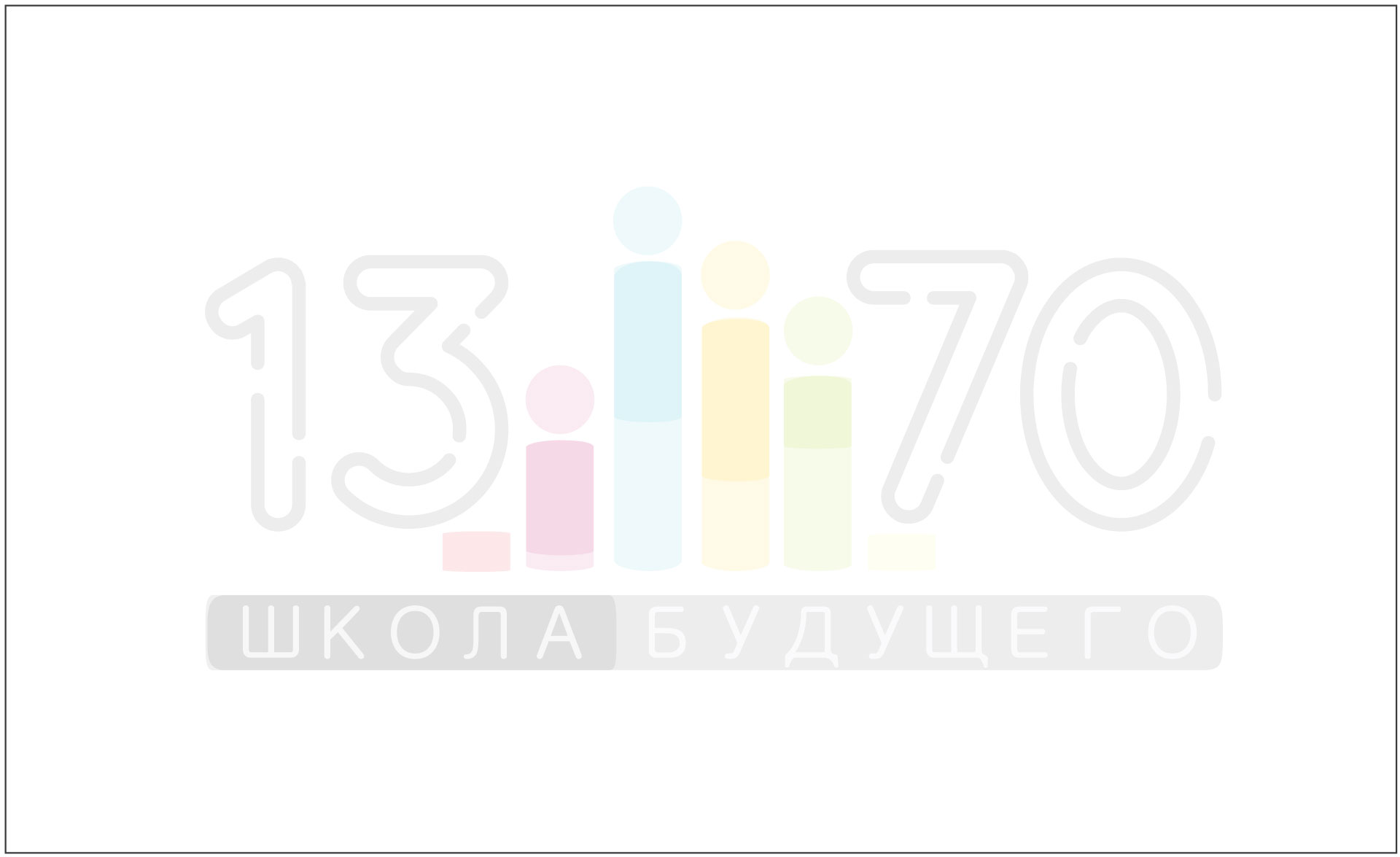 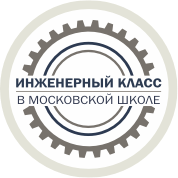 15
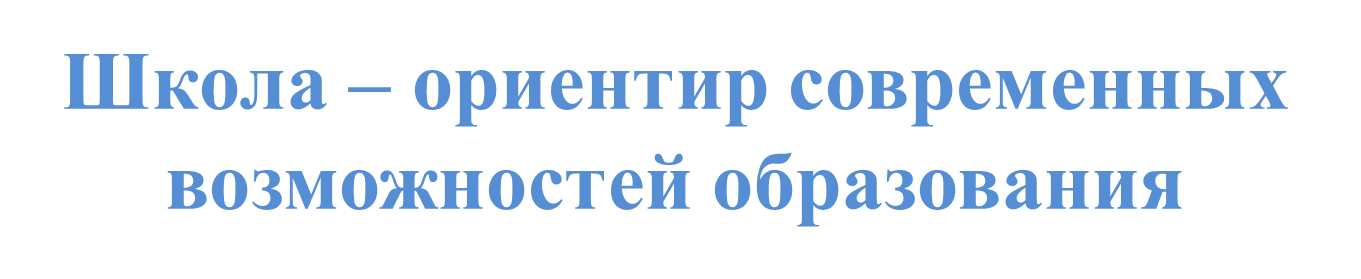 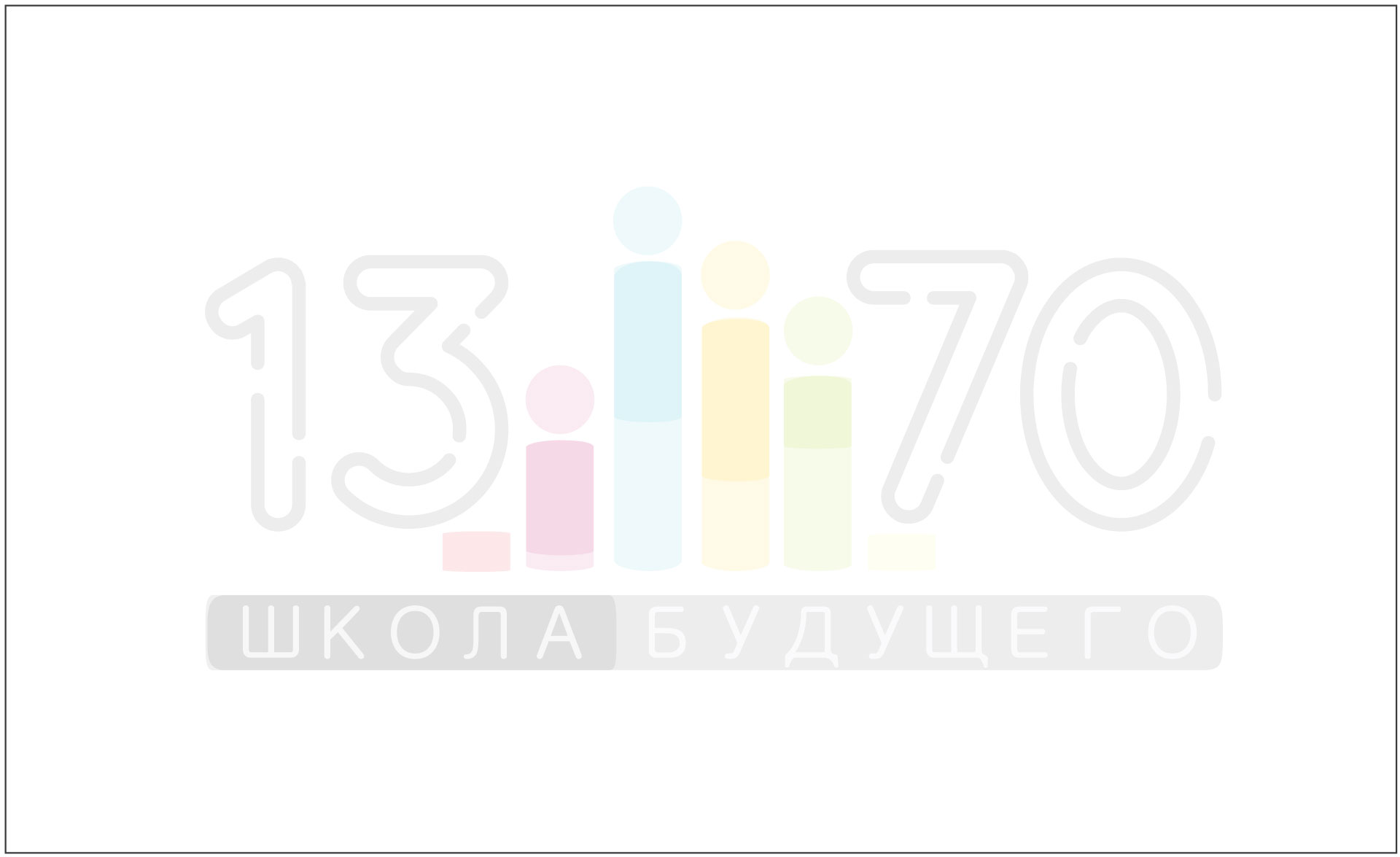 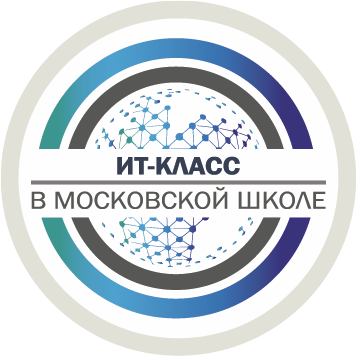 16
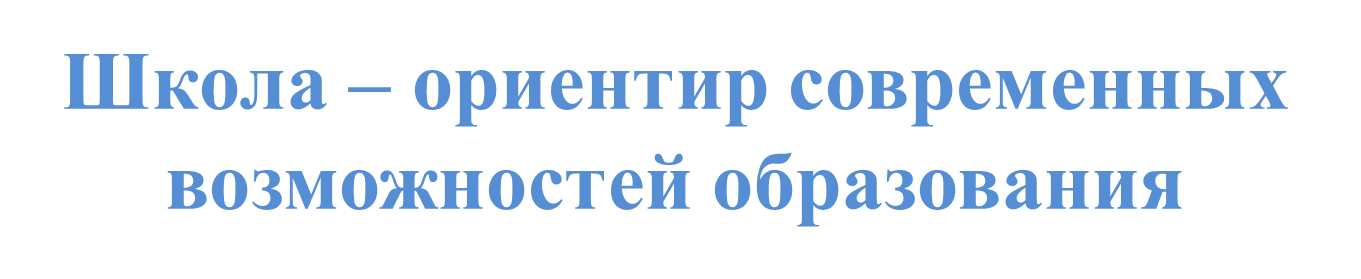 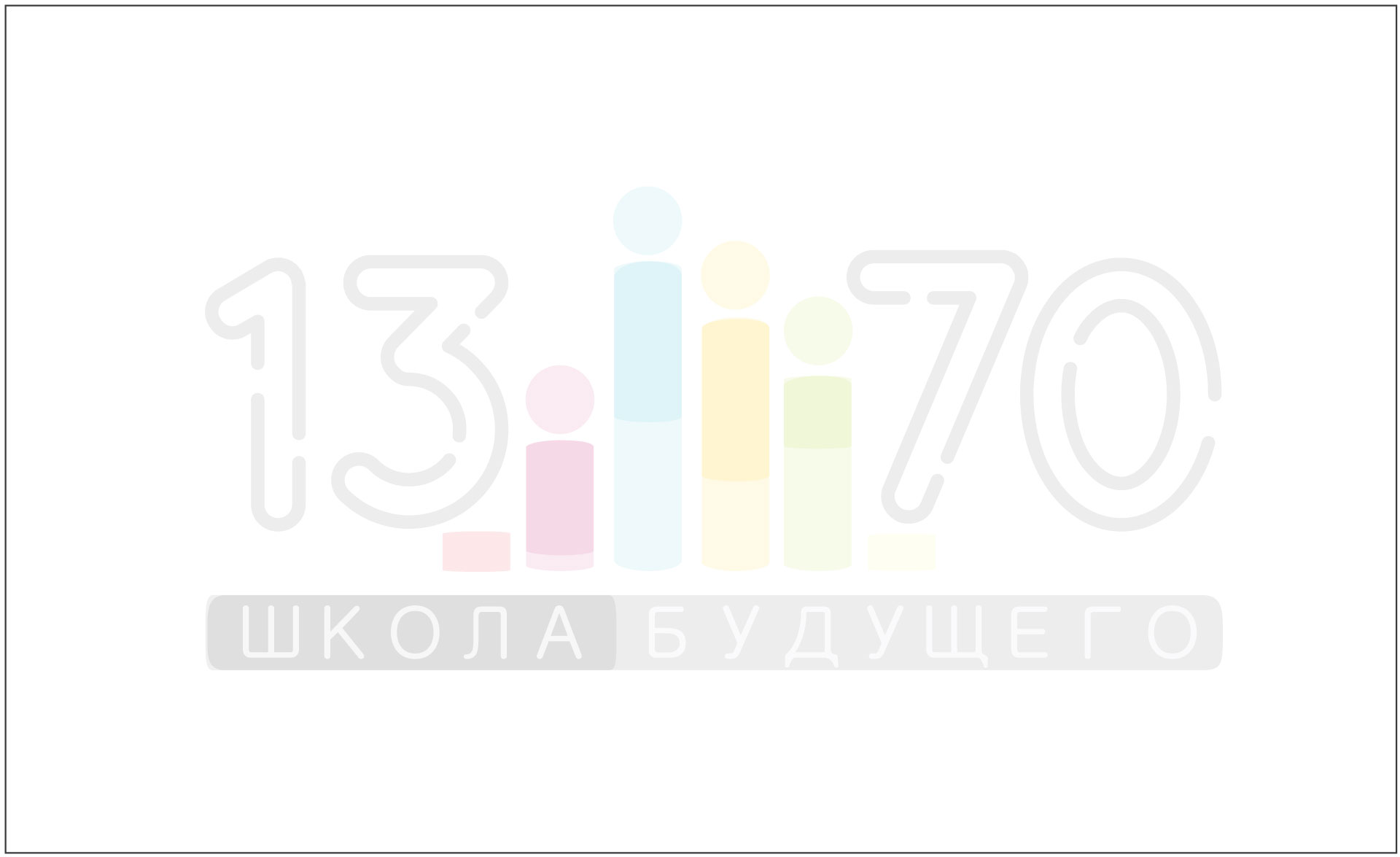 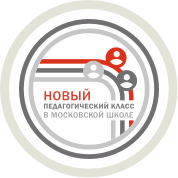 17
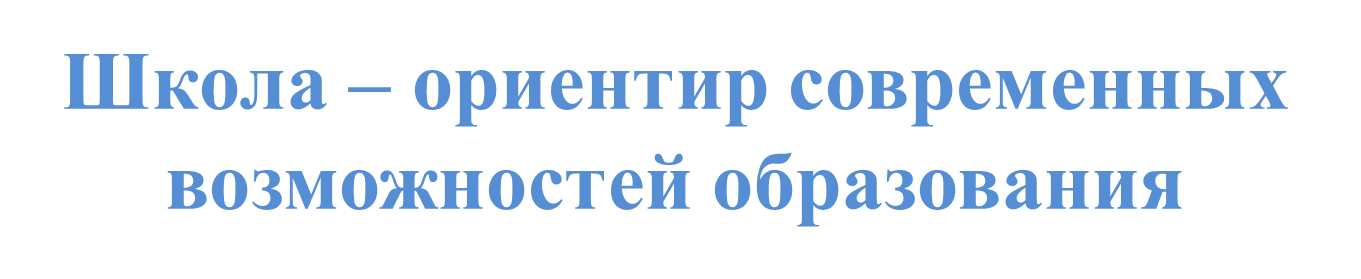 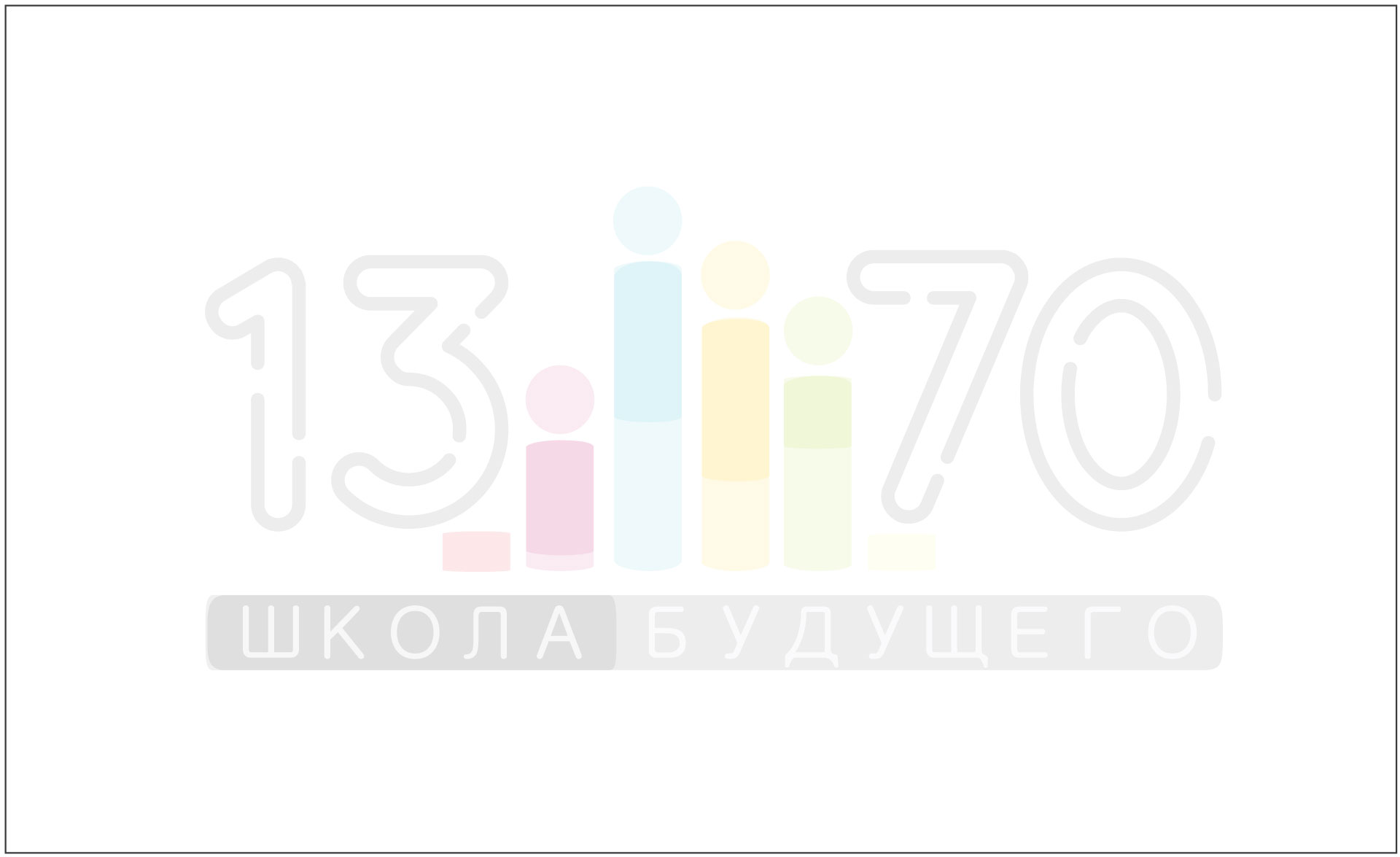 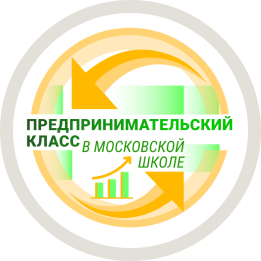 18
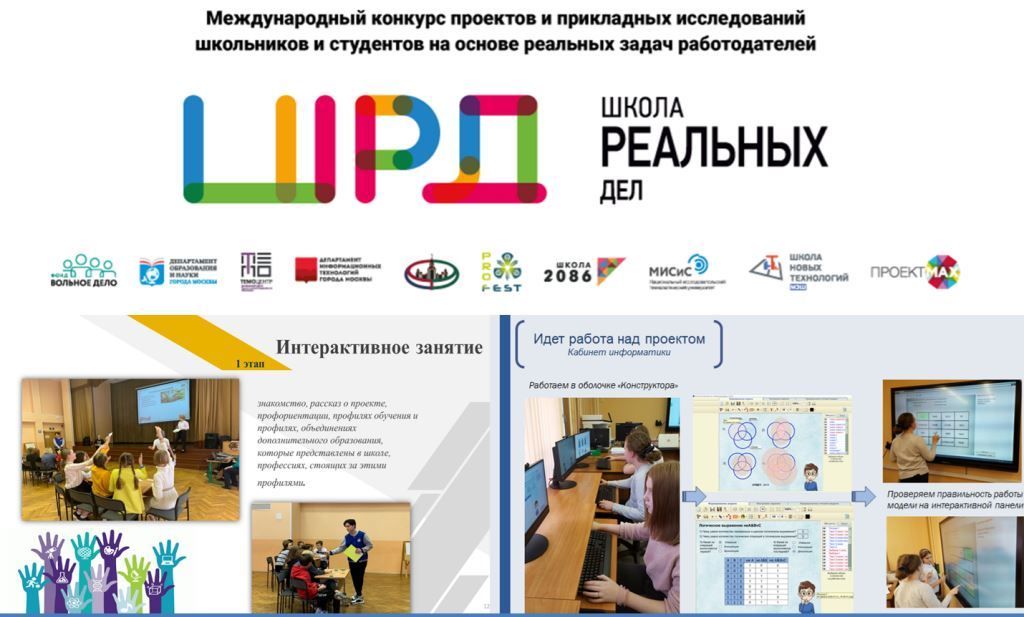 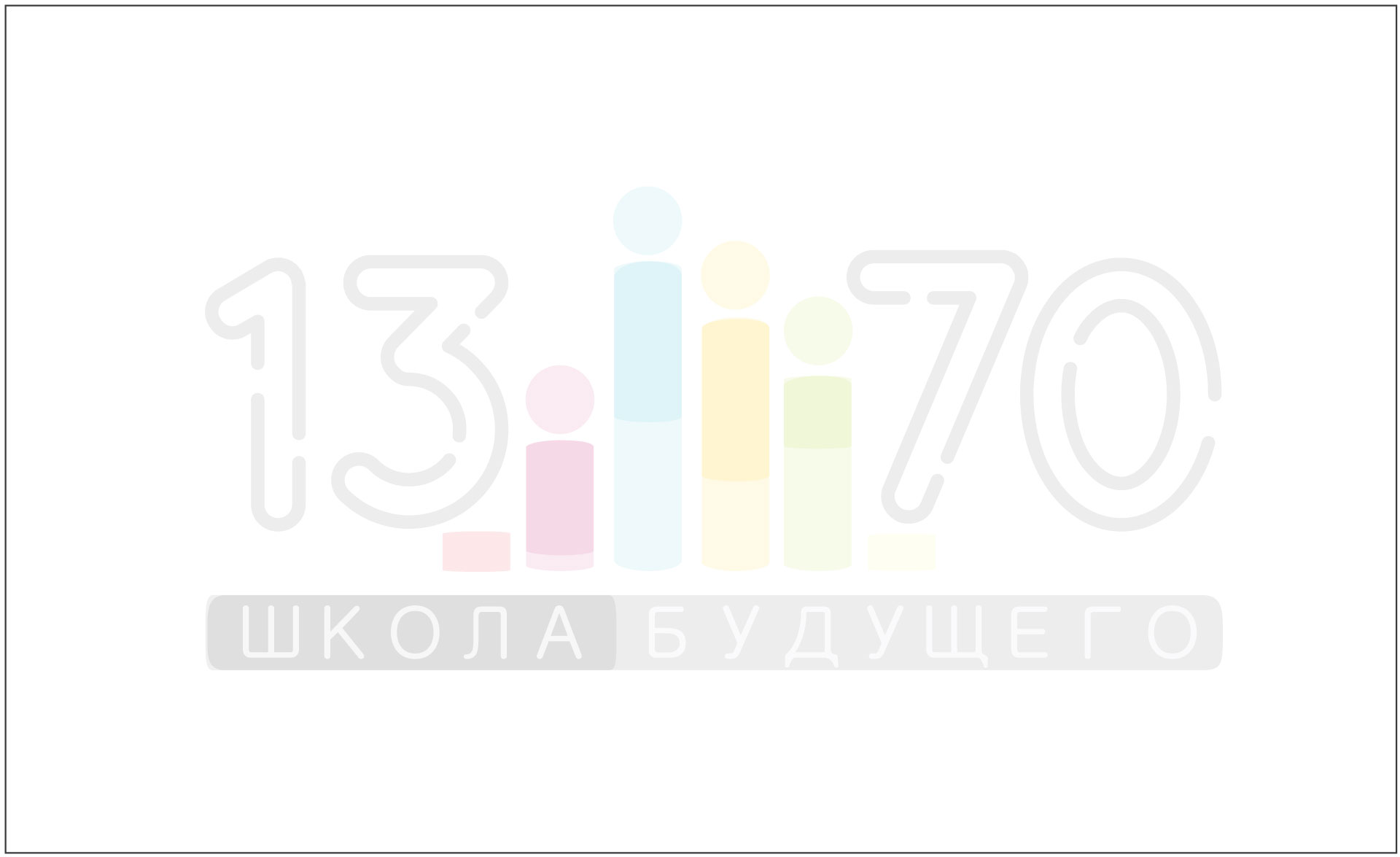 19
Олимпиадное движение
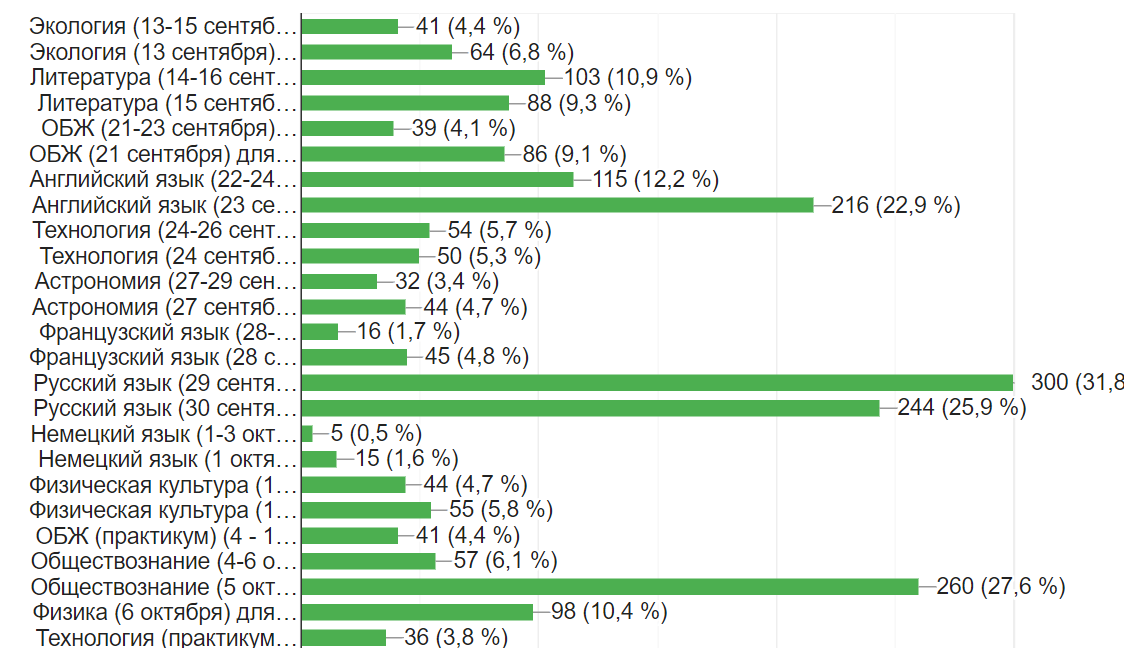 20
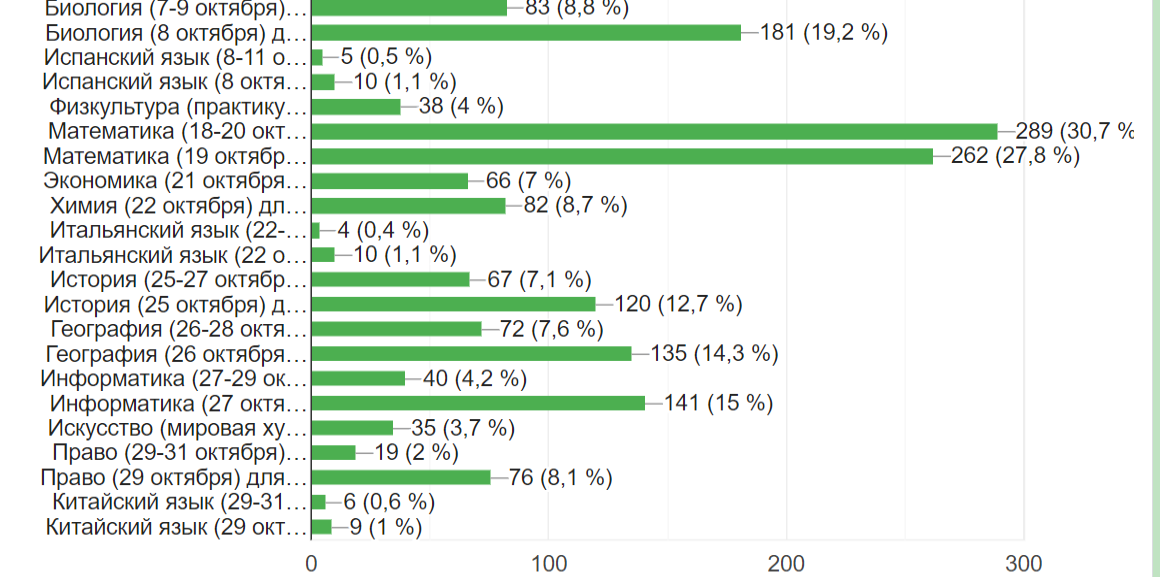 21
22
23
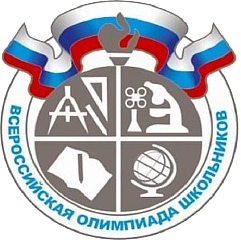 24
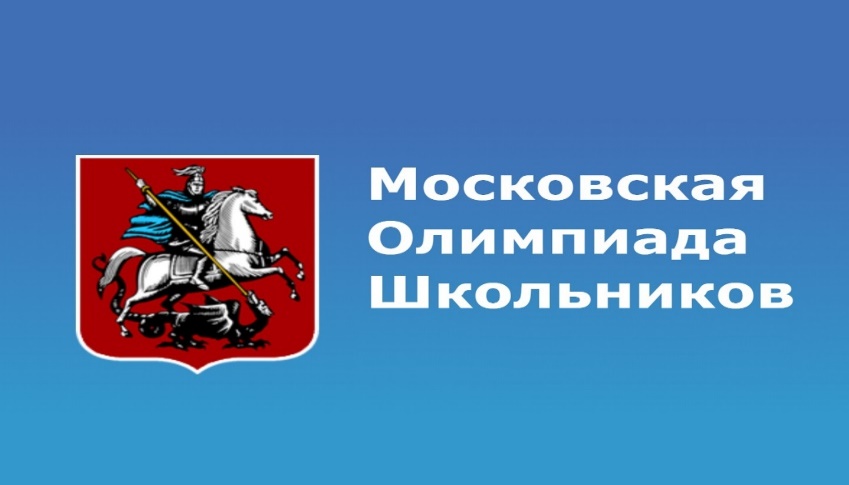 25
Контакты
Директор  школы
Заместители директора
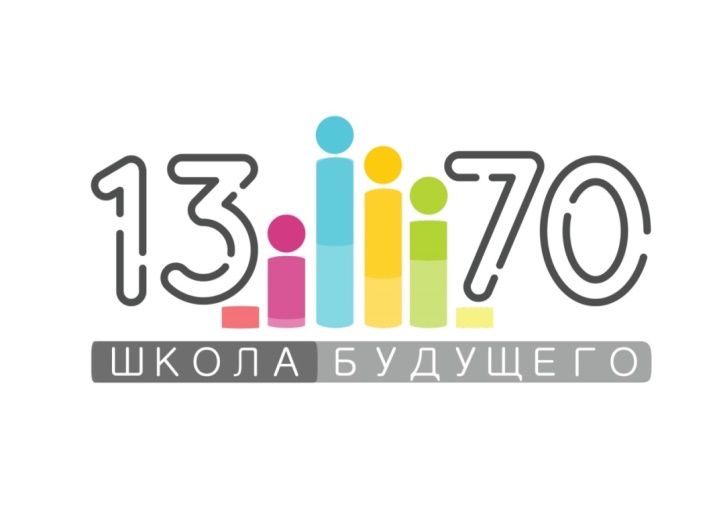